Lagföräldramöte 2025-04-07
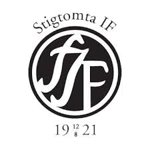 Lagföräldrar 2025
P/F21 och P/F20 har ännu inte lagföräldrar
P/F19: Simone Svalberg, Emil Ehrström 
P/F18: Vicky Skondras, Linda Svensk  (14 spelare)
P/F17: Jessica Blixt, Sofia Seger (11 spelare)
SVIF 16: Carolin Malmkvist (8 spelare från SIF)
P16: Linda Rotestam, Annelie Vestgöte (28 spelar)
F14/15: Karin Karlsson, Anna Falk Roden, Mikaela Andersson  (23 spelare)
P/F14-15:Minnie Pettersson, Julia Törnblad, Malin Erneby, Martina Ditzler, Maria Berglund 
(25 spelare)
F13: Alex Kappel (16 spelare)
P13: Johan Zeinow? (8 spelare)
F10/11/12: Sophie Jerner Karin Eklund (17 spelare)
U-lag: Danne (15 spelare)
A-lag : Fredrik (20 spelare)
Rollen lagförälder
Att vara lagförälder betyder inte att du själv ska göra alla sysslor utan att du ska hjälpa föreningen och lagets ledare att fördela uppgifterna kring laget på övriga föräldrar. 

En lagförälder är oftast den som driver försäljningar för att bättra på lagkassan samt dela ut uppdrag såsom tvätt och event.
Ny styrelse i SIF samt uppstart för sektioner
From 2025-03-17
Ordförande: Marcus Jarlö
Sekreterare: Johan Wallin
Kassör: Johan Zeinow
Ledamot: Eva Persson
Ledamot: Annelie Vestgöte 
Suppleant: Theresia Eriksson
Suppleant: Ronny Jormalainen
Suppleant: Jonas Jarlö
A-lagets representant: Daniel Andersson
Sektioner
Barn-/ungdomssektionen: Fotboll (BUS)
Material & Anläggningssektionen (MAS)
A-lagssektionen (alG)
Supersenior-sektionen (SUS)
Event&Evenemangssektionen (EES)
SPONSORER/BIDRAG/STipendium (SBs)
Förväntningar på lagen från föreningen
Städa loftet efter städschemat (städning sker när man vill Tor-Sön den veckan man är ansvarig).

Se till att vårdnadshavare till barnen arbetar vid minst 1 event/år (Detta står med i Regler&Riktlinjer och är ett krav som finns på alla spelare i föreningen).

Vara med på  på-/avrustningen.

Ta hand om en station vid midsommar.

Hjälpa till att bemanna kiosken under fotbollsskolan.
Varför eventen?
Att bedriva verksamhet som förening kostar pengar. Vi vill ha en u- och a-lagsverksamhet för att inspirerar våra barn att fortsätta med fotbollen och ha förebilder. 

För att slippa försäljning av lotter och produkter där intäkten går till föreningen. 

Nu kan lagen ha försäljningar där intäkten går direkt till lagkassan. 

För att hålla nere avgifterna = alla ska ha möjlighet att idrotta i SIF.
Midsommar 2025, 20 juni  14:00-16:00 IP
U-laget: chokladhjul/godishjul
F14/15 och P/F18*: fiskdamm
F10-12 och P13: målskytte
P/F 17 och F13: kiosk 
P16 och SVIF16: Sponsorlotteriet
P/F14-15 och P/F18*: Bollkastning
A-laget: Pilkastning

Alla lag samla in 10-15 priser
Städschema loftet
Fotbollsskolan
22/6 P/F18
23/6 P/F17
24/6 SVIF 16/17
25/6 P16
Eventen
Mer info kring datum kommer
Äggjakten (långfredagen)
2025 arrangerar P/F14-15

2026 arrangerar F13

Lathund med instruktioner ligger på laget.se
Lagkonton
Under 2025 kommer SIF inför lagkonton hos vår bank. 

Kassören Johan Zeinow återkommer med mer information kring detta!
När nästa förälder tar vid...
Den dagen du avslutar ditt uppdrag som lagförälder har du två uppgifter:

Lägg in den nya lagföräldern på laget.se (Glöm inte göra hen till admin).
Be den nya lagföräldern ta bort dig från lagföräldrasidan.